Should Students Be Required to Take Drug Tests?
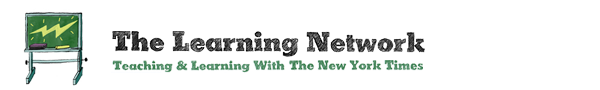 Do Apps Help You or Just Waste Your Time?
Do Attractive People Have Advantages Others Don’t?
DEATH PENALTIES
What Journey Do You Most Want to Make?
Who Is Your Role Model?
Does age matter in a relationship?
Do curfews keep teens out of trouble?
Should cigarette smoking be banned ?
Do violent video /computer games cause behaviour problems ?
Is the death penalty effective ?
Should Companies Collect Information About You?
GOOD MANNERS- Differences ?
ABORTION